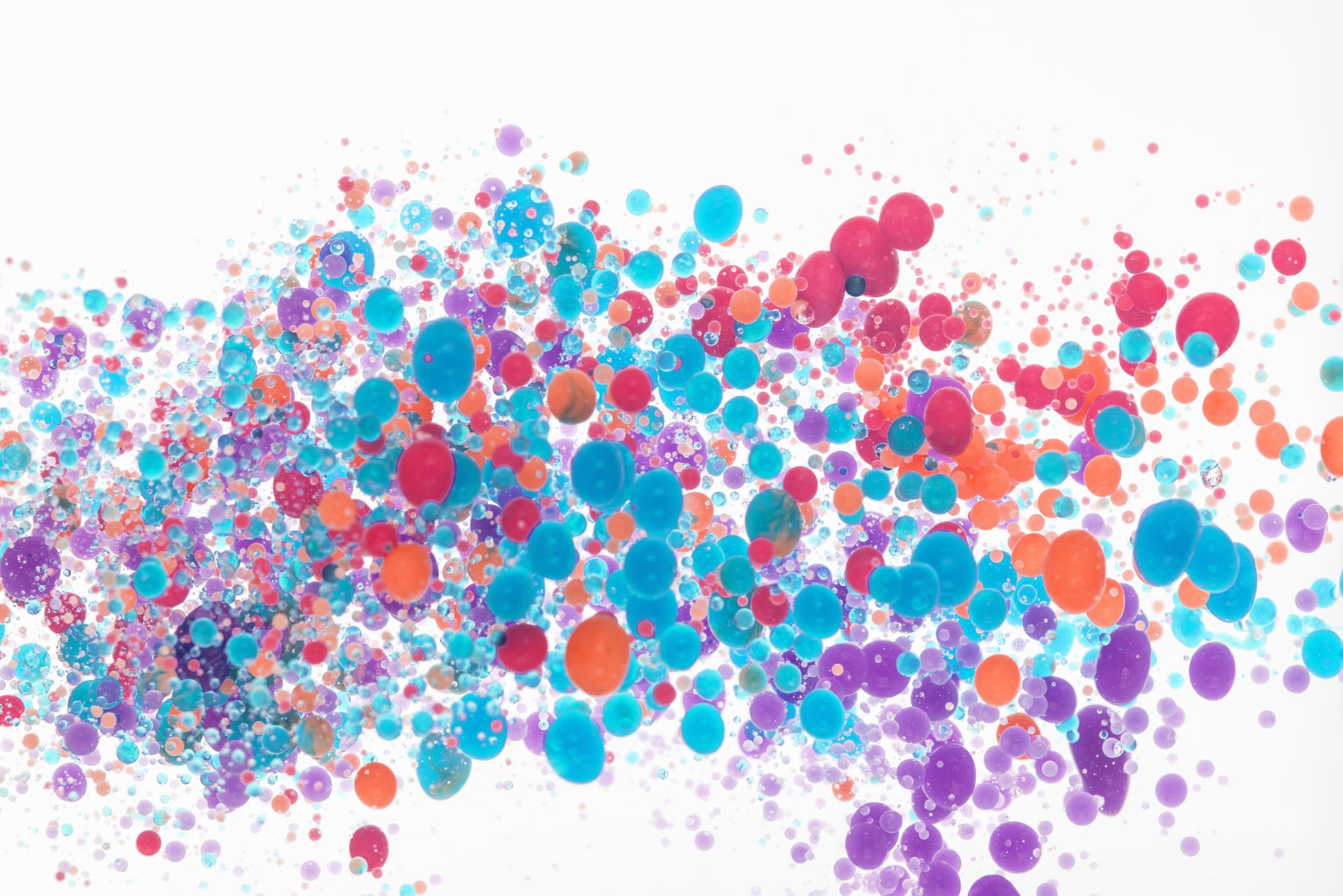 名古屋フルブライトアソシエーション主催於　椙山女学園大学　Zoom講演会　2021年11月12日（金）16：40～18：00
「ワークライフ・インテグレーション：キャリア開発の一考察」
　　　　　　　　中　村　艶　子　（NAKAMURA, Tsuyako）
　　　　　　　　　　同志社大学グローバル・コミュニケーション学部教授
皆さんの夢は何ですか？将来をどのように考えていますか？英語を使って仕事がしたい？　　コロナ後には留学してみたい？誰かのキャリア形成を参考にして，自らの将来を思い描いて　みませんか。目標に向けてモチベーションを高めましょう！
このトークは，英語が大好きな学生がどのような学生生活を送り，San Diego, Monterey, Santa Barbara, Palo Alto(CA), Cambridge(MA)に留学し、米国での生活や仕事を通して　　夢を追いかけたかという話です。キャリア開発に加えて日米の違いや女性が働く状況，ワークライフ・インテグレーションと　いう概念についても理解します。Zoomですから気軽に聞きに来て下さいね！　　　　　　　質問・ご意見，大歓迎です。一緒に夢に向けて一歩を進めましょう！申込先：国際コミュニケーション学部塚田守(mamoru@sugiyama-u.ac.jp)
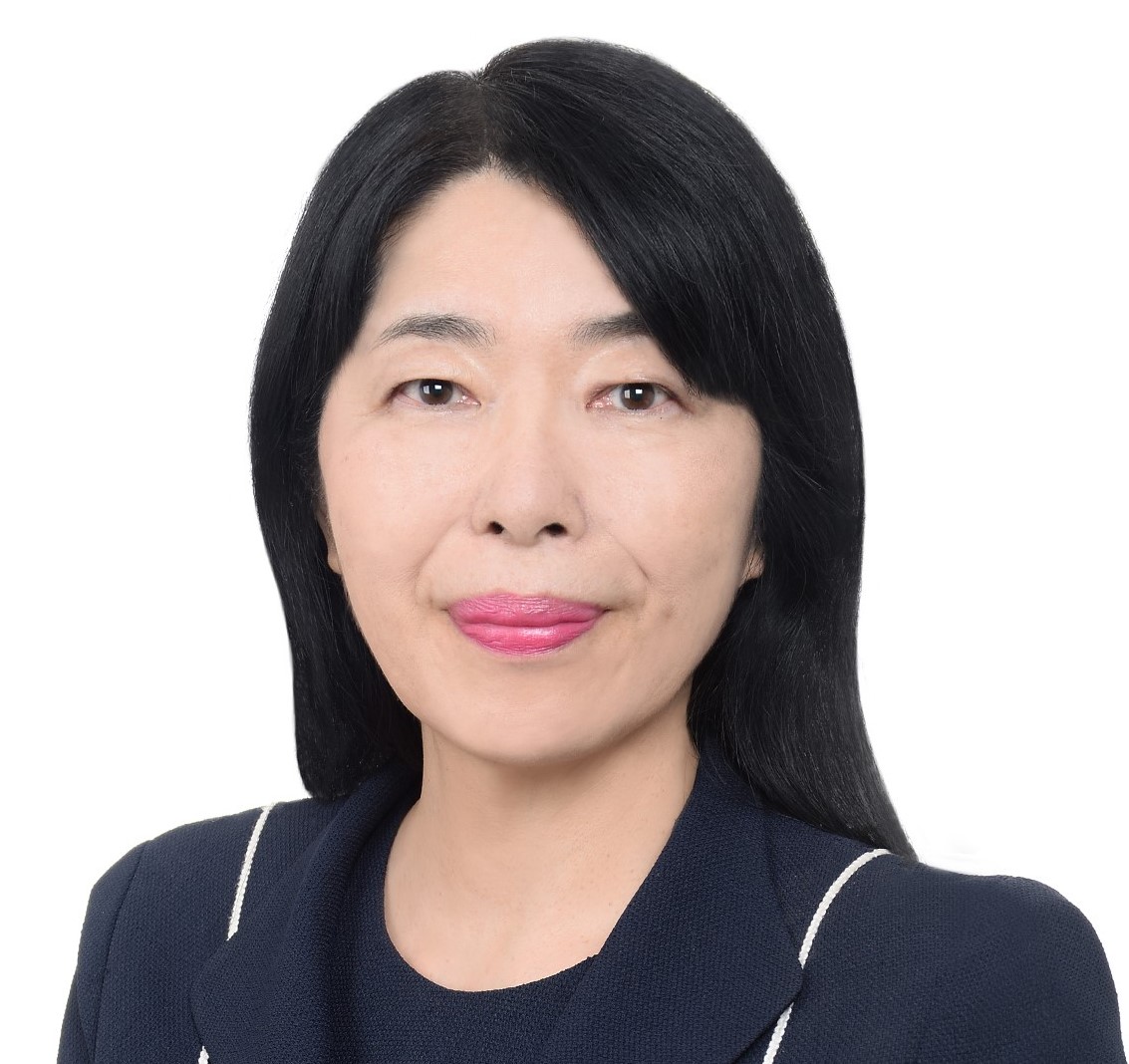